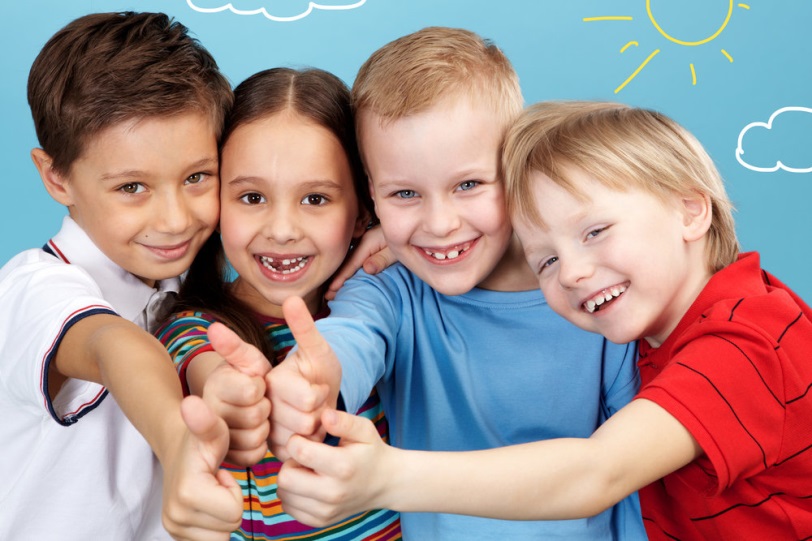 Мир без границ
В Борисовском районе проживают 578 семей, в которых воспитывается 591 ребёнок с инвалидностью до 18 лет
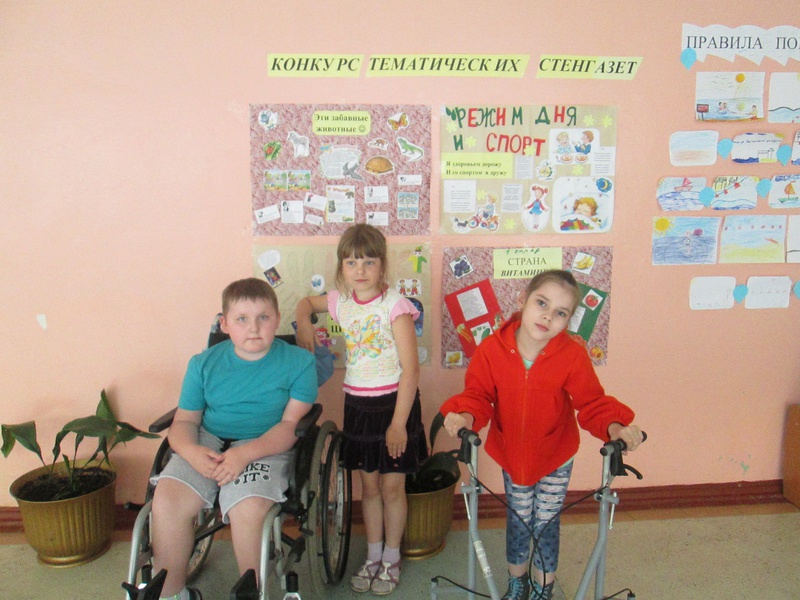 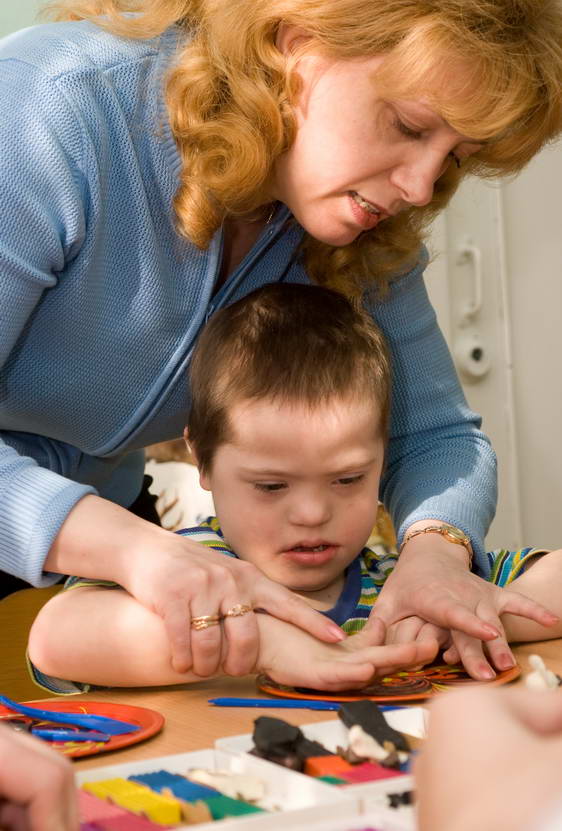 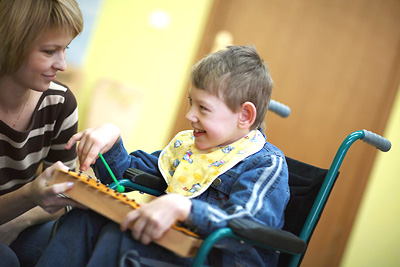 Цель проекта:создание инклюзивной среды на базе туристического комплекса ГУДО «Центр творчества детей и молодёжи Борисовского района» в деревне Кричино для организации отдыха детей и молодёжи с инвалидностью
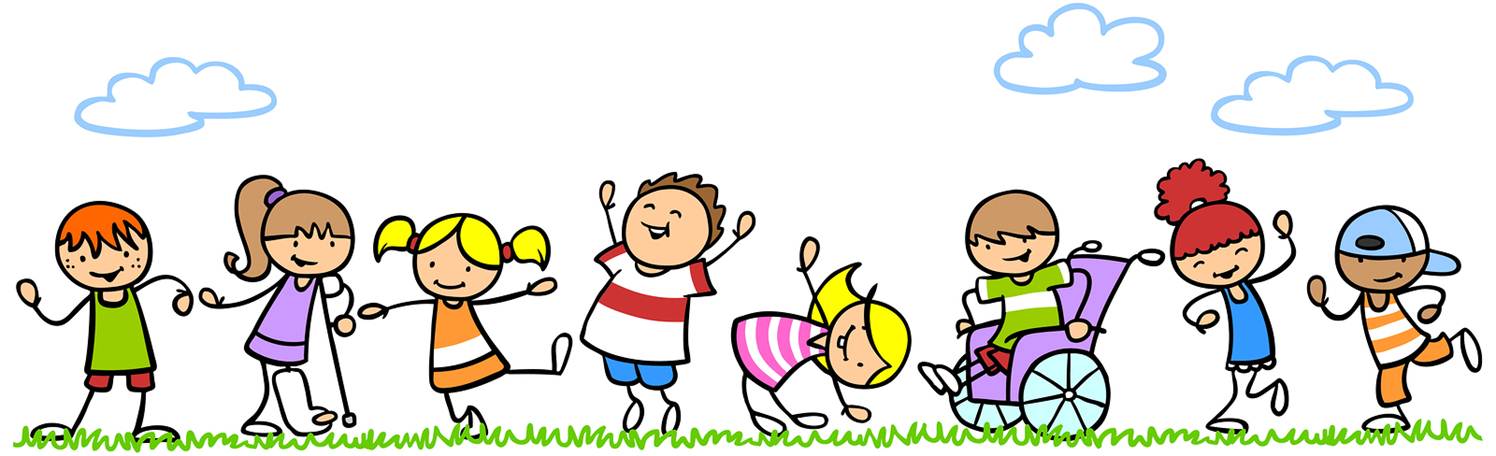 Что мы хотим сделать:-перепланировка комнат-сооружение зеленого класса-установка воркаут площадок-оборудование веревочного парка в кронах деревьев-организация бивачной зоны
-приобретение транспорта для перевозки инвалидов – колясочников
-подготовка волонтеров для работы с детьми с особенностями
-разработка образовательных модулей инклюзивной среды
-организация безбарьерной среды
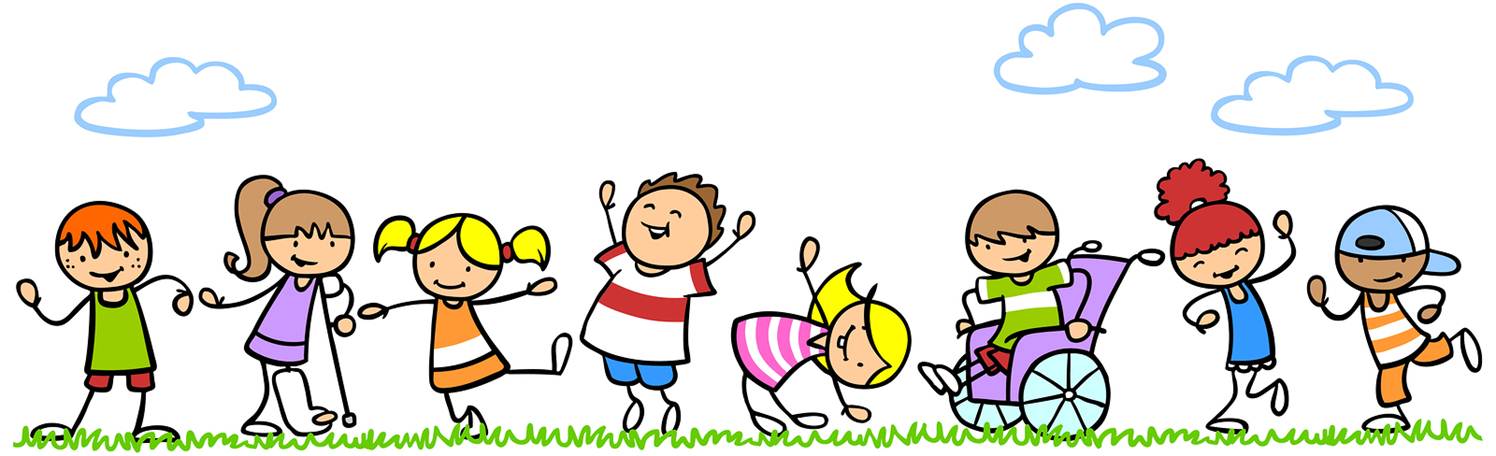 Общий объем финансирования 
для реализации проекта

238 000 
долларов США
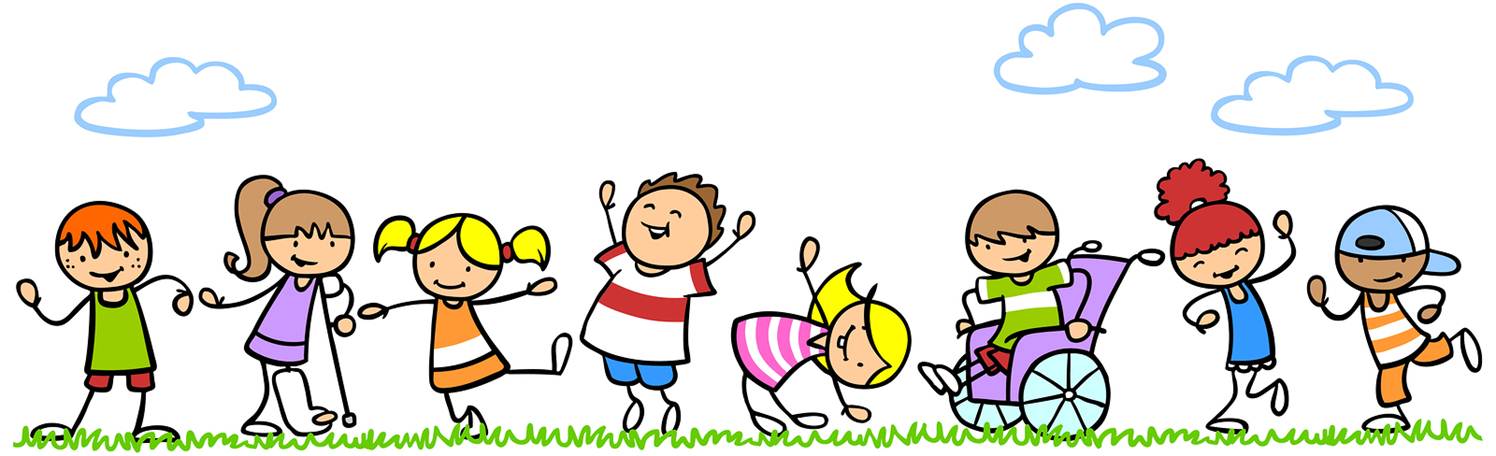